Финансовое управление 
Администрации 
Белокалитвинского района
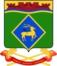 БЮДЖЕТ ДЛЯ ГРАЖДАН
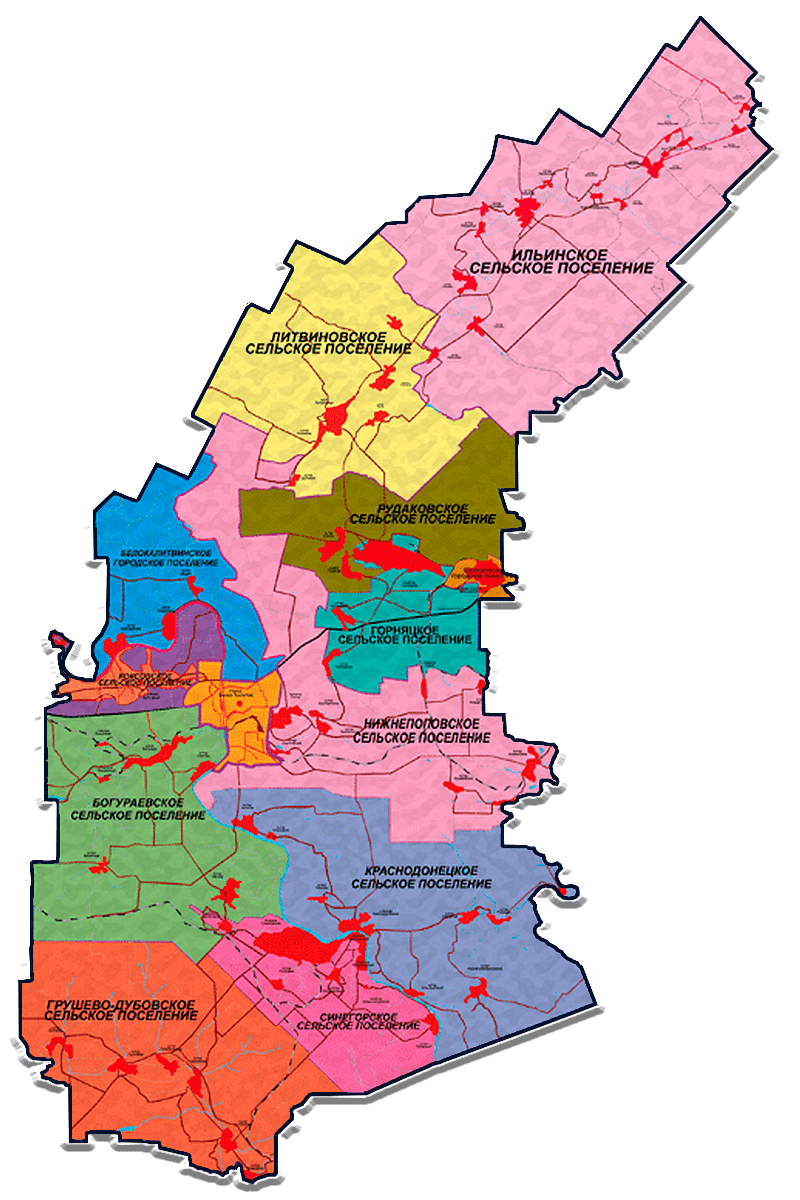 Проект бюджета 
Белокалитвинского района 
на 2023 год  и 
на плановый период
 2024 и 2025 годов
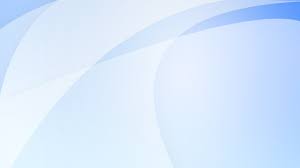 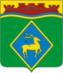 Финансовое управление 
Администрации 
Белокалитвинского района
Основа формирования
 проекта бюджета 
Белокалитвинского района 
на 2023 год и на 
плановый период
 2024 и 2025 годов
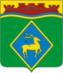 Финансовое управление 
Администрации 
Белокалитвинского района
Особенности составления проекта бюджета Белокалитвинского района на 2023 год 
и на плановый период 2024 и 2025 годов
Адаптация экономики к новым геополитическим условиям
Приоритет - реализация  региональных проектов в рамках Указов Президента Российской Федерации от 07.05.2018 года № 204 и от 21.07.2020 № 474
Созданы условия для увеличения человеческого капитала – 
повышение заработной платы, индексация выплат и пособий
Реализация потенциала местного бюджета как бюджета развития
Безвозмездные поступления из областного бюджета будут уточнены в соответствии с проектом областного бюджета  на 2023 – 2025 годы
Соблюдение условий в соответствии с заключенными соглашениями о мерах по социально-экономическому развитию и оздоровлению муниципальных финансов
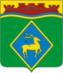 Финансовое управление 
Администрации 
Белокалитвинского района
Основные направления
 бюджетной и налоговой политики 
Белокалитвинского района на 2023-2025 годы
 утверждены постановлением Администрации Белокалитвинского района от  14.11.2022 года № 1497
Послание Президента РФ
Указ Президента РФ от 21.07.2020 № 474 «О национальных целях развития Российской Федерации до 2030 года»
Приоритетные цели
КЛЮЧЕВЫЕ ЗАДАЧИ:
Сохранение социальной стабильности
Достижение целей социально-экономического развития Белокалитвинского района
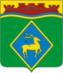 Финансовое управление 
Администрации 
Белокалитвинского района
Основные приоритеты
 Белокалитвинского района
Обеспечение социального благополучия населения
Экономический рост
пути реализации бюджетной политики
Финансовое управление 
Администрации 
Белокалитвинского района
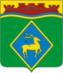 Меры, принимаемые для обеспечения сбалансированности бюджета Белокалитвинского района
План мероприятий по росту доходного потенциала Белокалитвинского района, оптимизации расходов местного бюджета и сокращению муниципального долга Белокалитвинского района до 2024 года, утвержденный распоряжением Администрации Белокалитвинского района от 28.09.2018 № 120
Безусловное исполнение действующих расходных обязательств, в том числе с учетом их приоритизации и повышения эффективности использования финансовых ресурсов
Проведение взвешенной долговой политики
Внутренний муниципальный финансовый контроль
Контроль за качественным и своевременным принятием местных
бюджетов
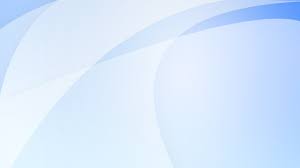 Финансовое управление 
Администрации 
Белокалитвинского района
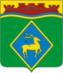 ПОКАЗАТЕЛИ ПРОГНОЗА СОЦИАЛЬНО-ЭКОНОМИЧЕСКОГО РАЗВИТИЯ РОСТОВСКОЙ ОБЛАСТИ и БЕЛОКАЛИТВИНСКОГО РАЙОНА
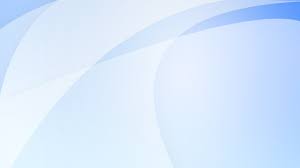 Финансовое управление 
Администрации 
Белокалитвинского района
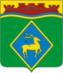 ПОКАЗАТЕЛИ ПРОГНОЗА СОЦИАЛЬНО-ЭКОНОМИЧЕСКОГО РАЗВИТИЯ БЕЛОКАЛИТВИНСКОГО РАЙОНА
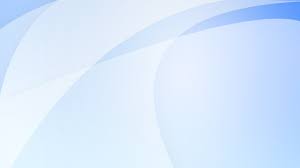 Финансовое управление 
Администрации 
Белокалитвинского района
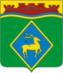 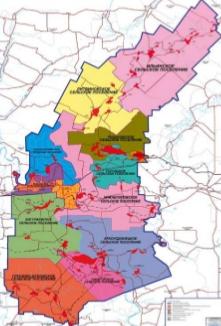 Основные характеристики бюджета 
Белокалитвинского района 
на 2023-2025 годы
Тыс. рублей
Финансовое управление 
Администрации 
Белокалитвинского района
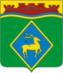 Основные параметры бюджета 
Белокалитвинского района на 2023 год
Доходы бюджета
4 373 128,8
Расходы бюджета
4 373 128,8
тыс. рублей
тыс. рублей
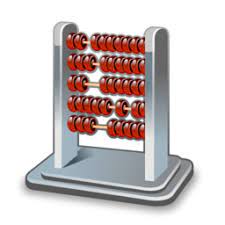 Налоги на доходы физических лиц
362 429,7
Социальная политика 
1 903 995,8
Образование  
1 708 199,8
Налоги на совокупный
 доход  
58 031,4
Культура
82 374,6
Государственная пошлина
16 922,4
Здравоохранение 
3 818,0
Акцизы
 41 111,6
Жилищно-коммунальное
 хозяйство
340 605,5
Финансовая помощь 
из областного бюджета
3 827 169,8
Дорожный фонд  
69 472,7
Налог на имущество
28 361,1
Сельское хозяйство
9 537,7
Иные расходы
255 124,7
Иные доходы 
39 102,8
11
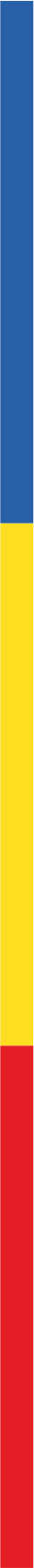 Финансовое управление 
Администрации 
Белокалитвинского района
28 361,1 тыс. рублей
СТРУКТУРА НАЛОГОВЫХ И НЕНАЛОГОВЫХ ДОХОДОВ 
БЮДЖЕТА РАЙОНА В 2023 ГОДУ
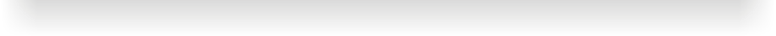 39 102,8 тыс. рублей
362 429,7 тыс. рублей
Налоги на совокупный доход
16 922,4 тыс. рублей
41 111,6 тыс. рублей
Неналоговые доходы
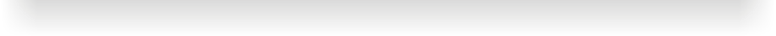 Налог на доходы физических лиц
Государственная пошлина
Акцизы
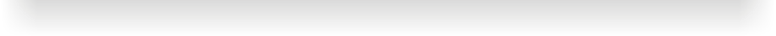 Транспортный налог
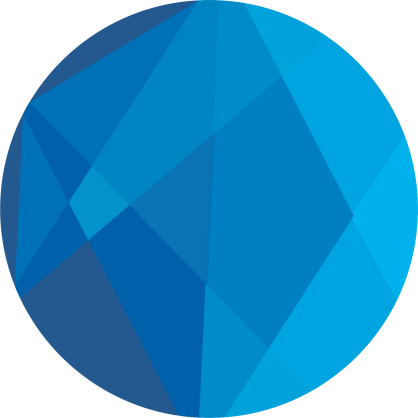 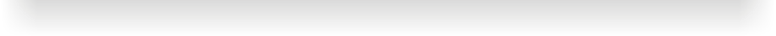 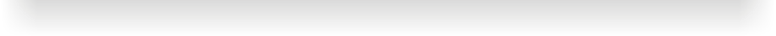 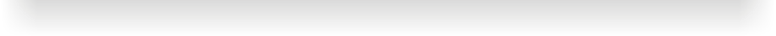 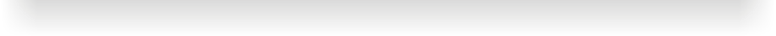 545,9 МЛН РУБЛЕЙ
58 013,4 тыс. рублей
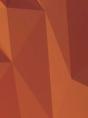 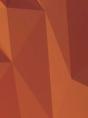 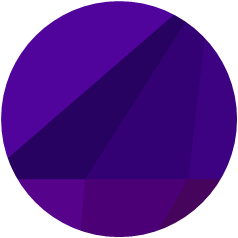 Рост в 2025 году
+7 %
+6 %
+5,2%
Рост в 2023 году
Рост в 2024 году
[Speaker Notes: 1]
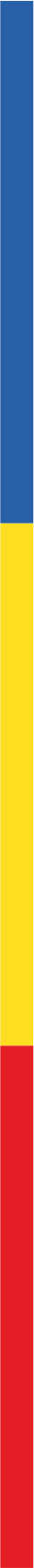 12
Финансовое управление 
Администрации 
Белокалитвинского района
ВВЕДЕНИЕ ЕДИНОГО НАЛОГОВОГО ПЛАТЕЖА
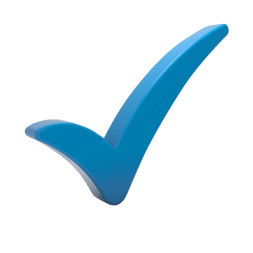 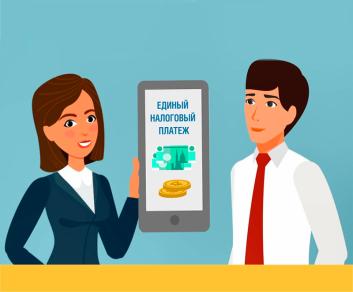 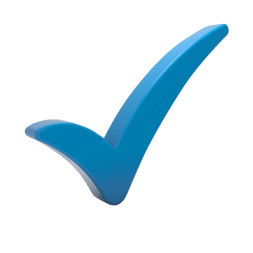 Обязателен для всех 
налогоплательщиков
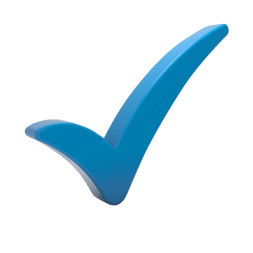 Упрощен порядок исполнения 
обязанностей налогоплательщиков 
перед бюджетом
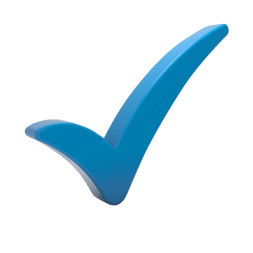 Исключено одновременное наличие задолженности и переплаты 
по разным налогам
Установлен единый срок уплаты налогов – 28 число месяца
[Speaker Notes: Новый]
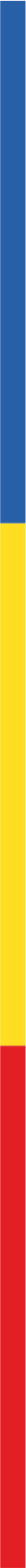 Финансовое управление 
Администрации 
Белокалитвинского района
БЕЗВОЗМЕЗДНЫЕ ПОСТУПЛЕНИЯ ИЗ ОБЛАСТНОГО БЮДЖЕТА
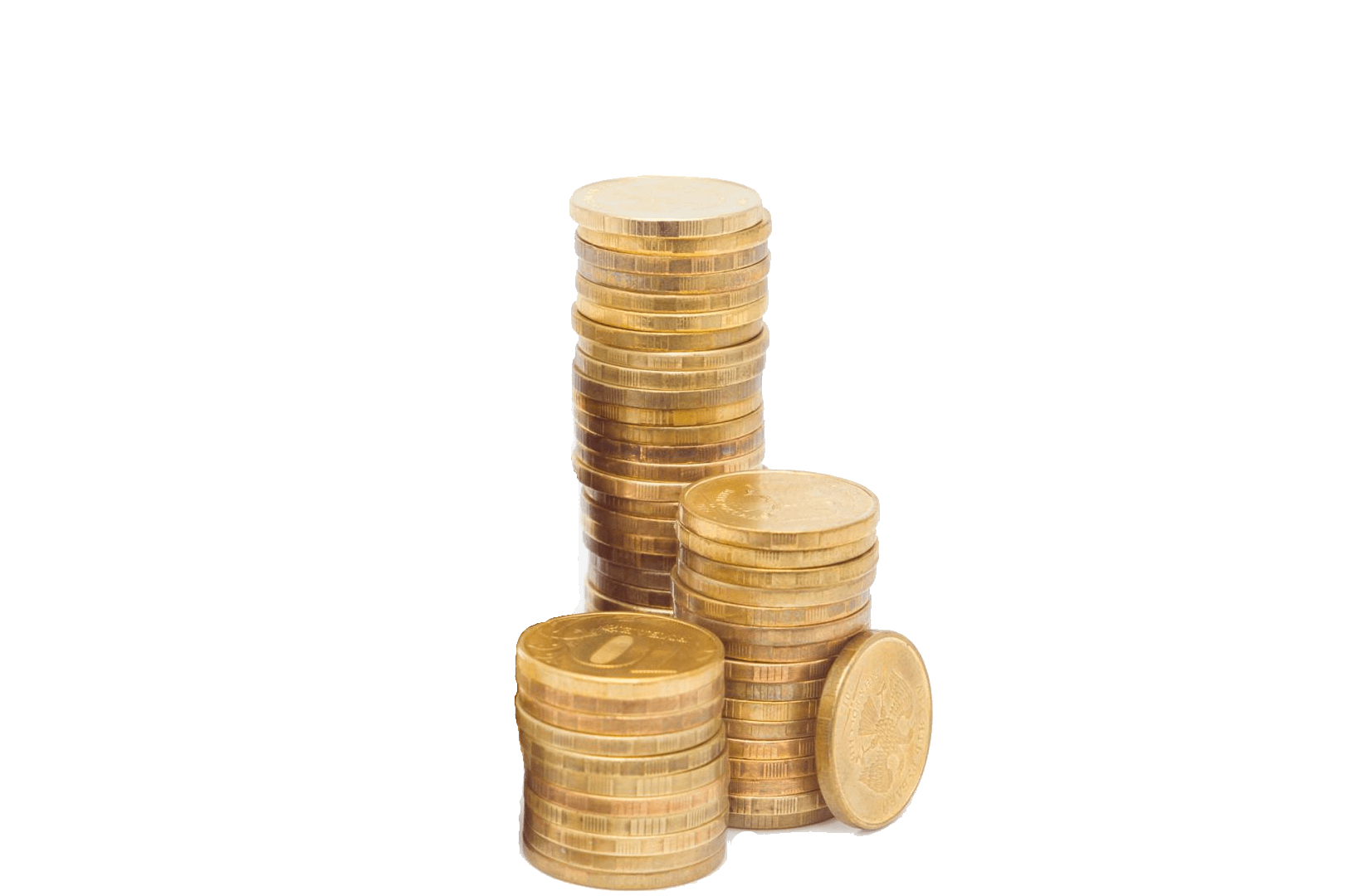 тыс. рублей
2025 год
(проект)
2022 год
(I чтение)
2024 год
(проект)
2023 год 
(проект)
Межбюджетные трансферты ВСЕГО*
3 779 553,0
2 892 737,4
3 827 169,8
4 074 510,0
из них:
342 587,3
179 844,5
355 242,7
179 844,5
ДОТАЦИИ
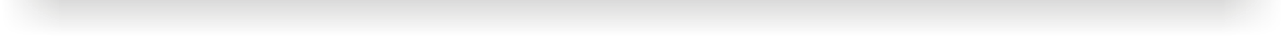 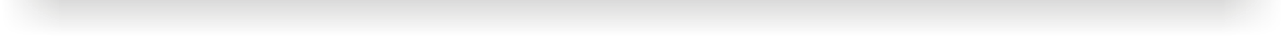 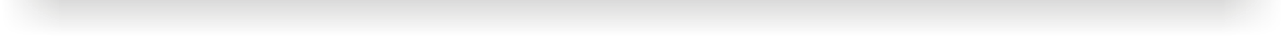 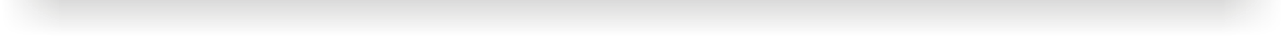 Целевые трансферты из областного бюджета
3 599 708,5
3 471 927,0
2 712 892,9
3 731 922,7
* Объем межбюджетных трансфертов будет уточнен ко второму чтению проекта бюджета района по результатам рассмотрения проекта областного бюджета на Законодательном Собрании
[Speaker Notes: 1]
Финансовое управление 
Администрации 
Белокалитвинского района
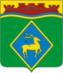 Крупнейшие налогоплательщики Белокалитвинского района
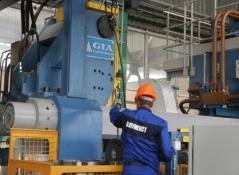 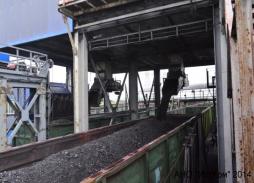 АО «Алюминий металлург Русс»
ООО «Шахтоуправление Садкинское»
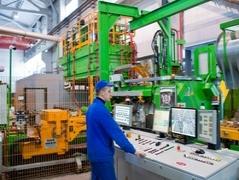 ООО «Алунекст»
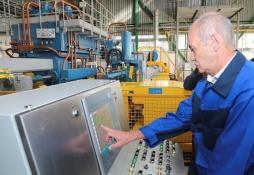 ООО «БК-Алпроф»
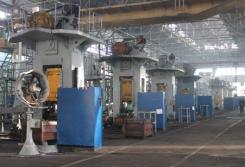 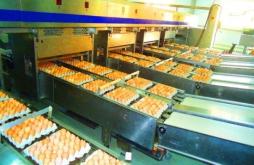 ЗАО «Феррум»
ООО «СБП-Регион»
Финансовое управление 
Администрации 
Белокалитвинского района
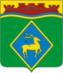 Собственные доходы консолидированного бюджета и бюджета района, тыс. рублей
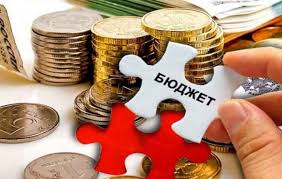 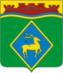 Финансовое управление 
Администрации 
Белокалитвинского района
Финансовое управление 
Администрации 
Белокалитвинского района
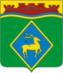 Динамика поступлений налога на совокупный доход в бюджет Белокалитвинского района
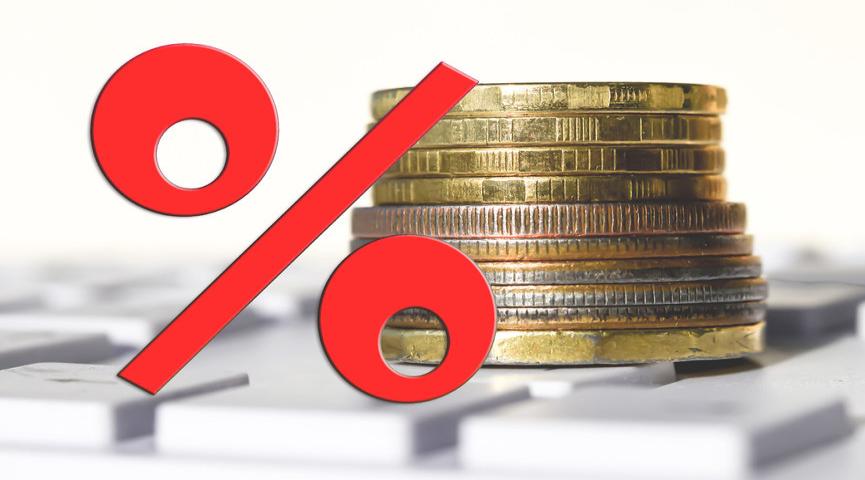 тыс. рублей
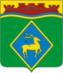 Финансовое управление 
Администрации 
Белокалитвинского района
Динамика поступлений в бюджет 
Белокалитвинского района по подакцизным товарам 
(акцизы на нефтепродукты, тыс. рублей)
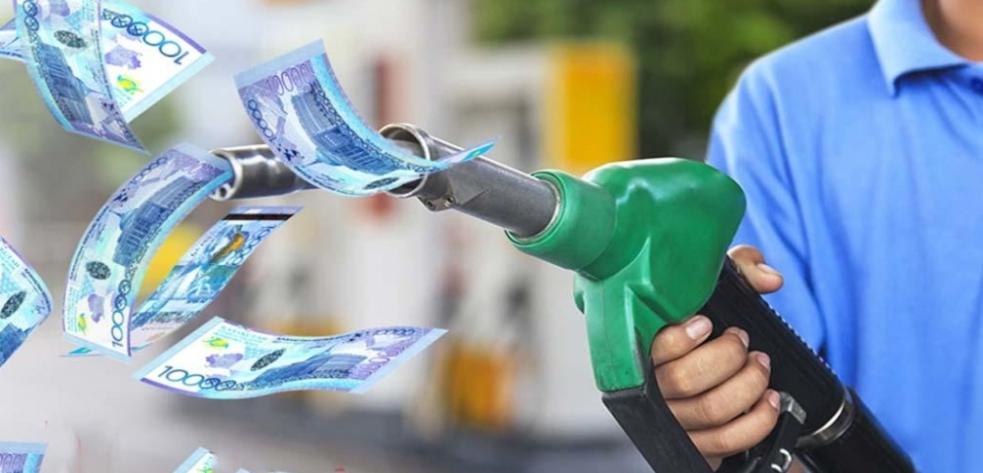 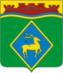 Финансовое управление 
Администрации 
Белокалитвинского района
Расходы бюджета Белокалитвинского района на 2023 год, тыс. рублей
Содержание аппарата управления
9 органов местного самоуправления
264 работников органов местного самоуправления
198 689,3
107 муниципальных учреждений
Финансовое обеспечение муниципальных учреждений
2 117 354,5
Меры социальной поддержки отдельных категорий граждан
Ветераны труда, труженики тыла, граждане, пострадавшие от политических репрессий, малоимущие семьи и одиноко проживающие граждане, многодетные семьи, дети сироты и дети, оставшиеся без попечения родителей, молодые семьи, граждане, работающие и проживающие в сельской местности
1 535 586,7
Бюджетные инвестиции в муниципальную собственность
Строительство и реконструкция объектов 
Капитальный ремонт
2 356,6
Субсидии юридическим лицам (за исключением муниципальных учреждений), индивидуальным  предпринимателям, физическим лицам)
26 561,5
Дорожное хозяйство
69 472,7
Капитальный ремонт
Межбюджетные трансферты бюджетам поселений на исполнение своих полномочий
342 385,5
Резервный фонд Администрации Белокалитвинского района
7 000,0
Прочие расходные обязательства
73 722,0
Финансовое управление 
Администрации 
Белокалитвинского района
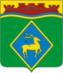 Финансовое обеспечение 
 муниципальных учреждений
 на 2023 год
Финансовое обеспечение 
107 муниципальных учреждений 
(более 3,5 тысяч работников)
2 117 354,5 тыс. рублей
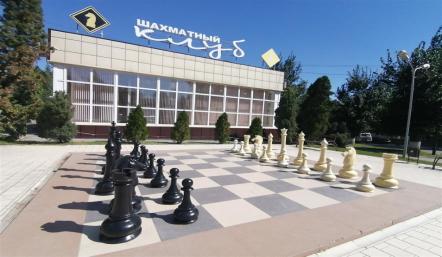 Финансовое обеспечение 104 бюджетных учреждений 
2 046 039,9 тыс. рублей
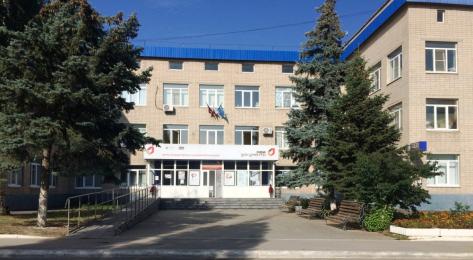 Финансовое обеспечение 
1 казенного учреждения  
26 019,1 тыс. рублей
Финансовое обеспечение 
2 автономных учреждений 
45 295,5 тыс. рублей
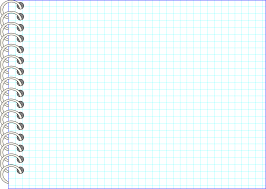 Финансовое управление 
Администрации 
Белокалитвинского района
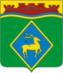 Динамика расходов бюджета 
Белокалитвинского района
тыс. рублей
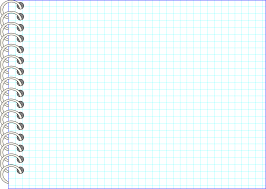 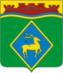 Финансовое управление 
Администрации 
Белокалитвинского района
Структура расходов 
по разделам бюджетной классификации
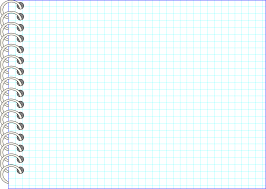 Финансовое управление 
Администрации 
Белокалитвинского района
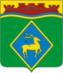 Расходы бюджета Белокалитвинского района в 2023 году (тыс. рублей)
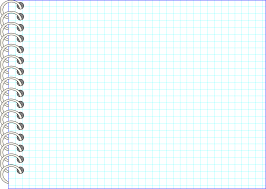 Финансовое управление 
Администрации 
Белокалитвинского района
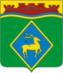 Расходы бюджета Белокалитвинского района на социальную сферу в 2023 году в общем объеме расходов 84,7% , из них:
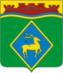 Финансовое управление 
Администрации 
Белокалитвинского района
Расходы на обеспечение деятельности
 аппарата управления
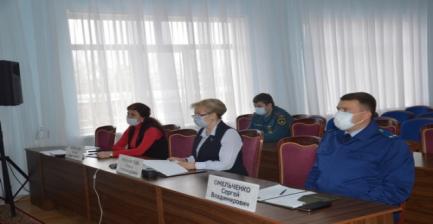 2023 год –
 198 689,3 тыс. рублей или 4,5%
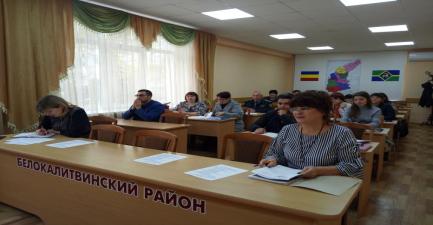 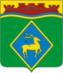 Финансовое управление 
Администрации 
Белокалитвинского района
Структура расходов бюджета Белокалитвинского района
 на образование
Тыс. рублей
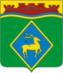 Финансовое управление 
Администрации 
Белокалитвинского района
ОСНОВНЫЕ НАПРАВЛЕНИЯ РАСХОДОВ В СФЕРЕ ОБРАЗОВАНИЯ
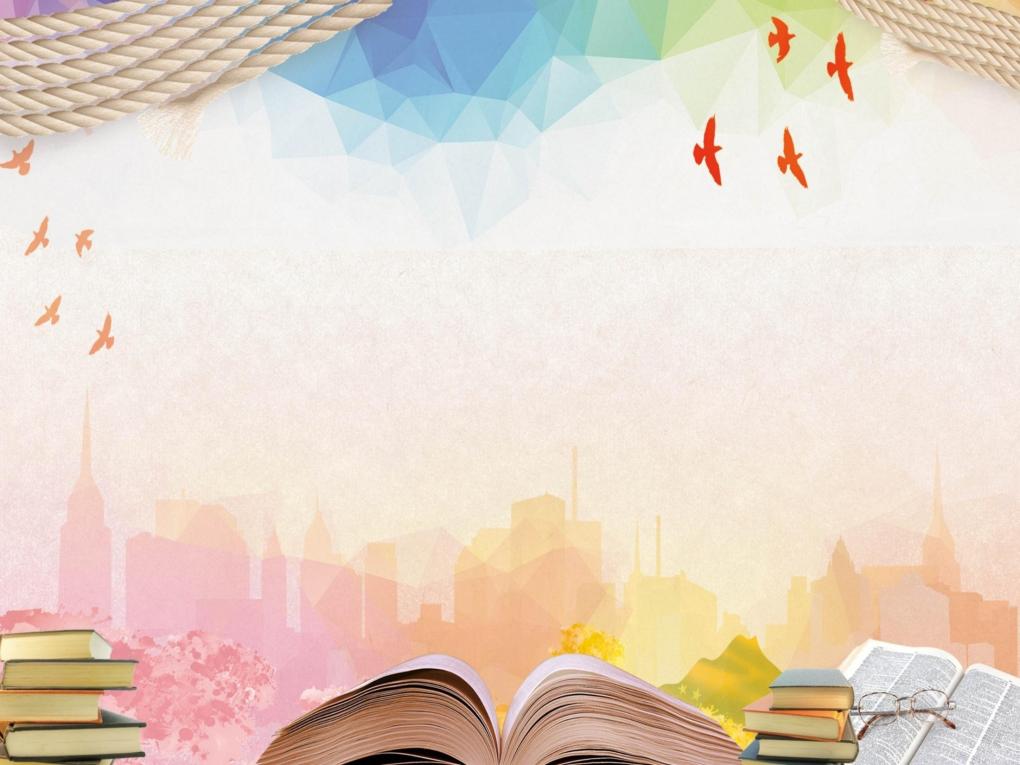 Финансовое управление 
Администрации 
Белокалитвинского района
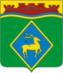 Муниципальные бюджетные образовательные учреждения Белокалитвинского района
38 ♦ общеобразовательных организаций
48 ♦ дошкольных образовательных организаций
10 ♦ учреждений дополнительного образования детей, в том числе 4 детских школы искусств
1 ♦ Центр психолого-педагогической, медицинской и социальной помощи
1 ♦ Информационный методический центр
1 ♦ Центр бухгалтерского обслуживания
Финансовое управление 
Администрации 
Белокалитвинского района
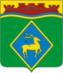 ПРИОРИТЕТНЫЕ НАПРАВЛЕНИЯ 
В СФЕРЕ ОБРАЗОВАНИЯ 
(за счет привлечения средств
 федерального и областного бюджетов)
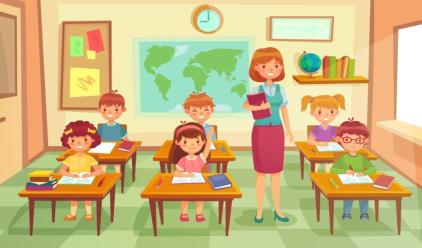 ВЫПЛАТЫ ПЕДАГОГЧЕСКИМ
 РАБОТНИКАМ ЗА КЛАССНОЕ РУКОВОДСТВО
В 2023 году – 41 776,3 тыс. рублей
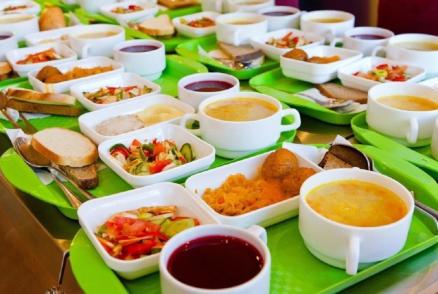 ПИТАНИЕ ОБУЧАЮЩИХСЯ 1-4 КЛАССОВ В ШКОЛАХ
    2023 год – 37 446,3 тыс. рублей
    2024 год – 38 485,3 тыс. рублей
   2025 год – 6 572,5 тыс. рублей
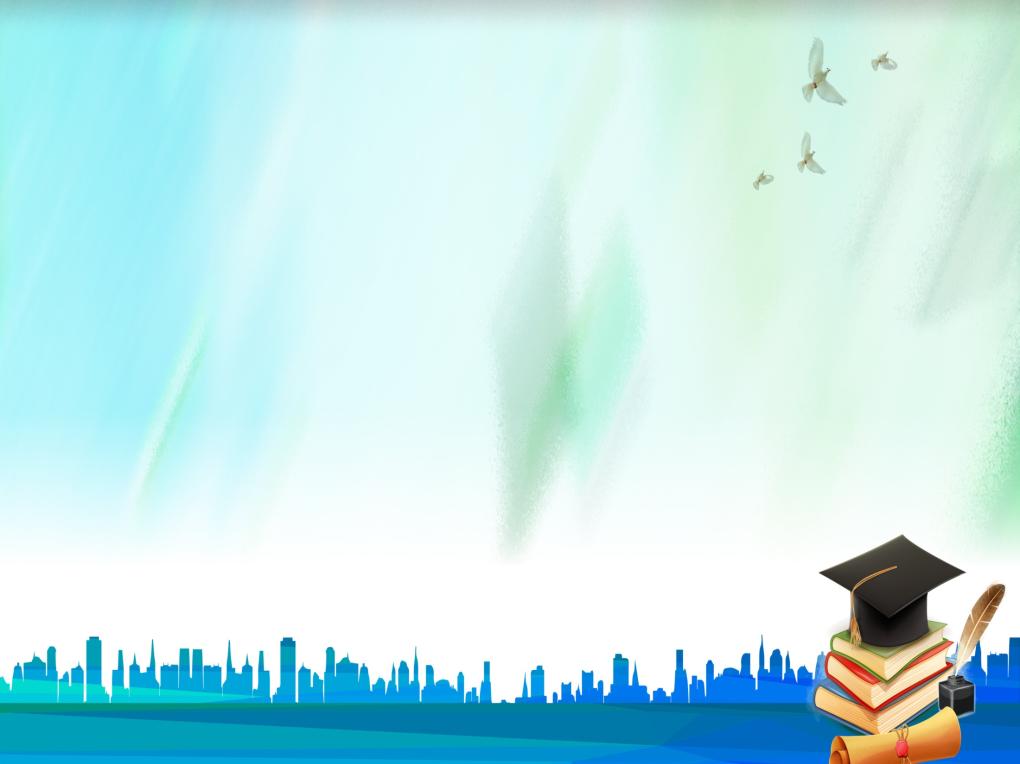 Финансовое управление 
Администрации 
Белокалитвинского района
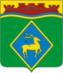 Численность детей, обучающихся 
в образовательных организациях
человек
год
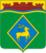 Финансовое управление 
Администрации 
Белокалитвинского района
Финансовая помощь в сфере образования на 2023 год
Обучение плаванию обучающихся начальных классов                                      1 666,6 тыс. рублей
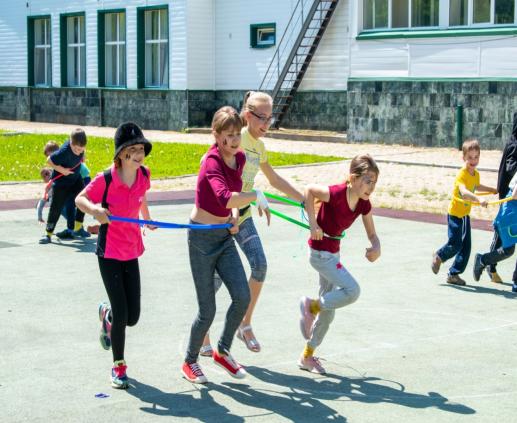 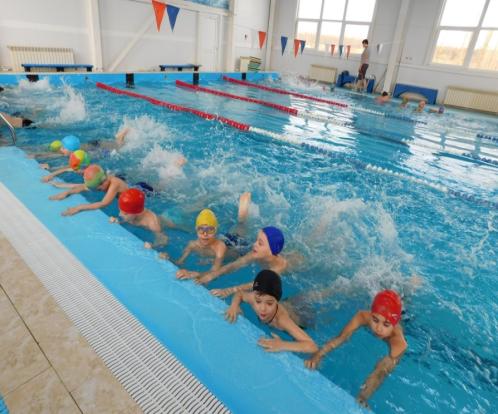 Организация отдыха в каникулярное время 8 937,0 тыс. рублей
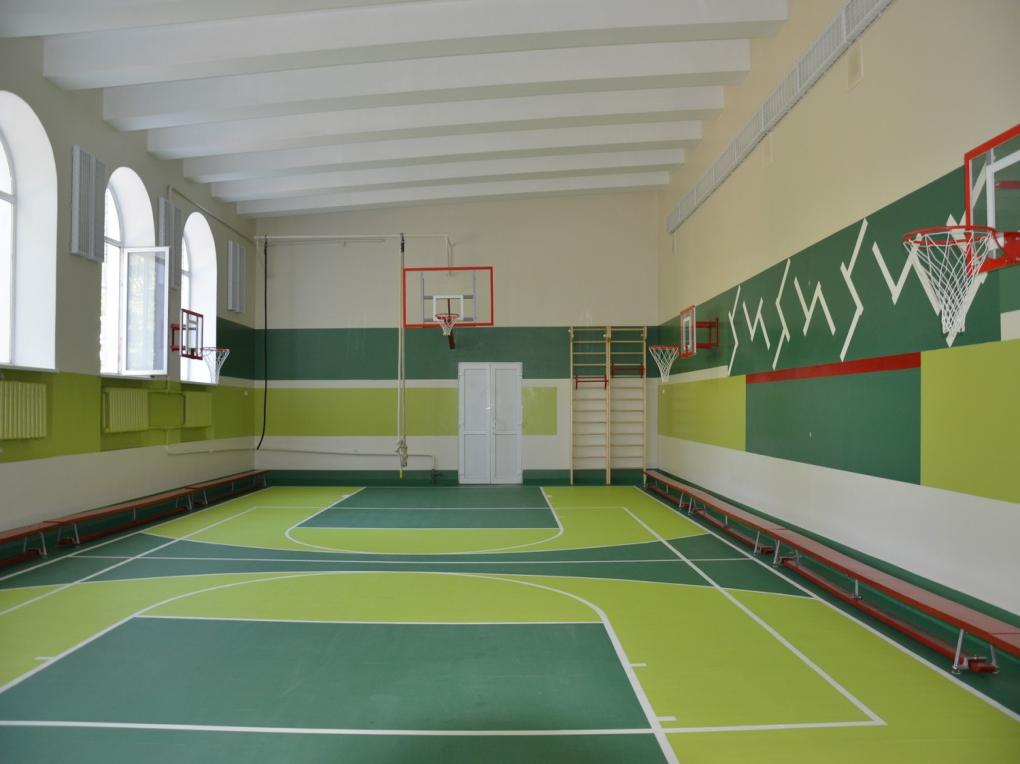 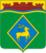 Финансовое управление 
Администрации 
Белокалитвинского района
МЕРОПРИЯТИЯ В РАМКАХ РЕАЛИЗАЦИИ НАЦИОНАЛЬНОГО ПРОЕКТА «ОБРАЗОВАНИЕ»
Создание в общеобразовательных организациях, расположенных в сельской местности и малых городах, условий для занятий физической культурой и спортом  в 2023 году 4 575,4 тыс. рублей в 2024 году 6 895,0 тыс. рублей
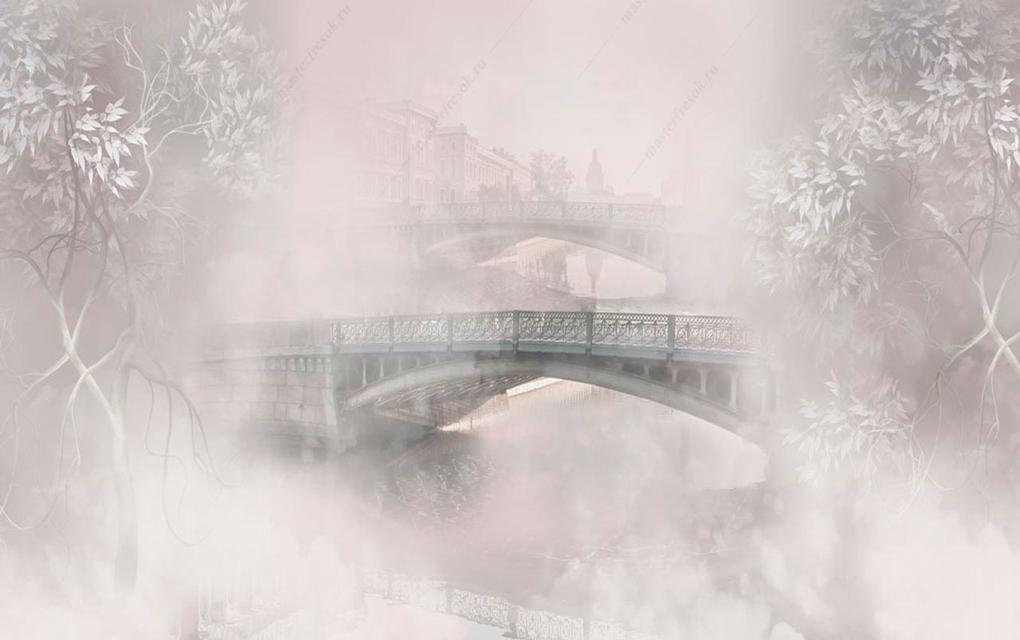 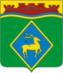 Финансовое управление 
Администрации 
Белокалитвинского района
Структура расходов по разделу «Культура»на 2022 год
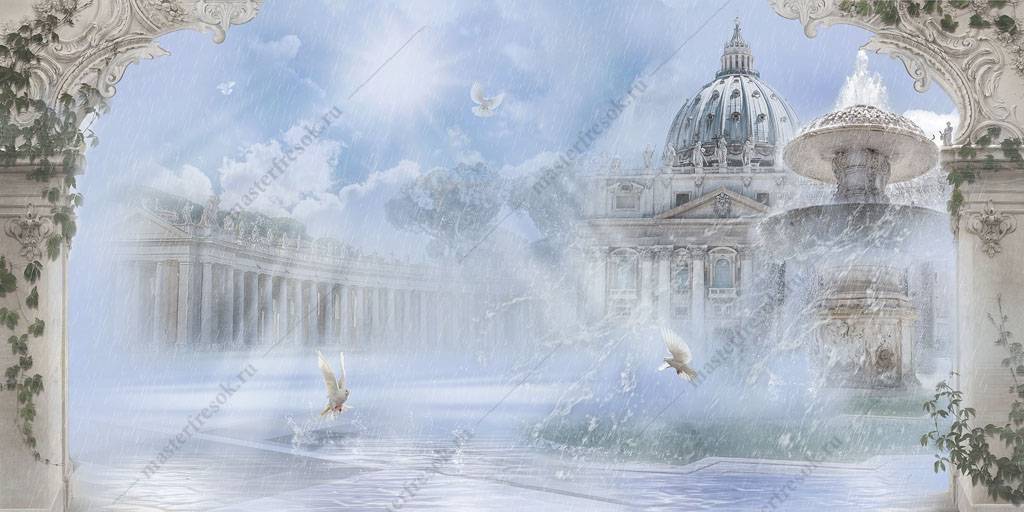 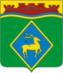 Финансовое управление 
Администрации 
Белокалитвинского района
Расходы на повышение оплаты труда работникам учреждений культуры и педагогических работников дополнительного образования детей в 2023 году
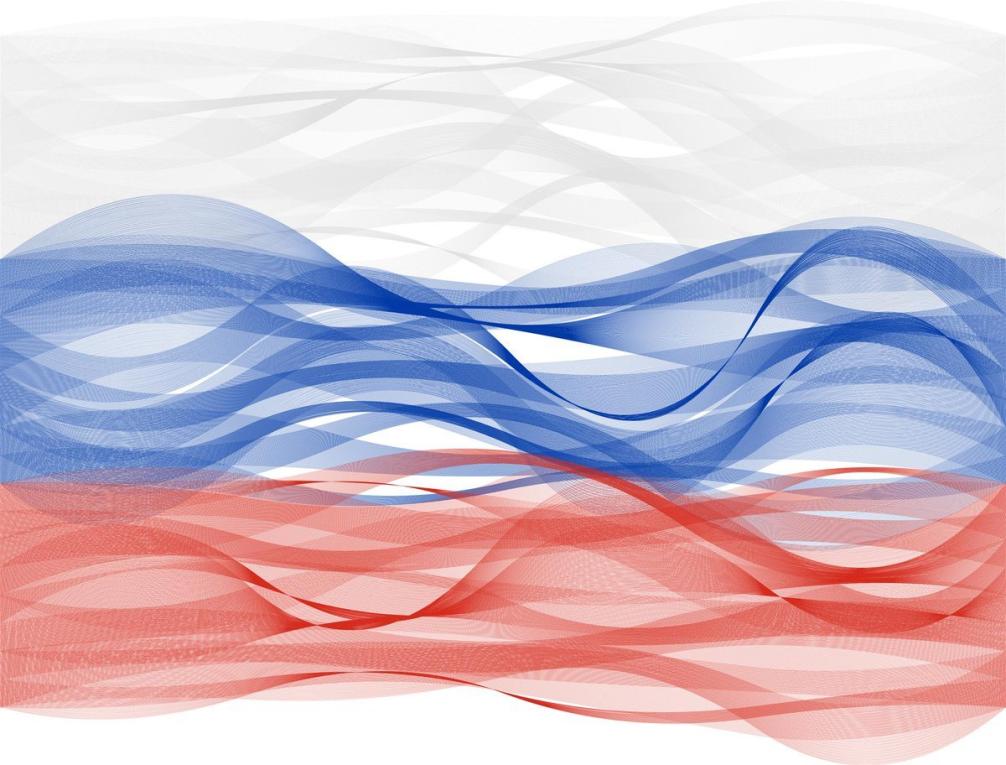 Финансовое управление 
Администрации 
Белокалитвинского района
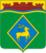 Муниципальные бюджетные учреждения, подведомственные отделу культуры  Белокалитвинского района
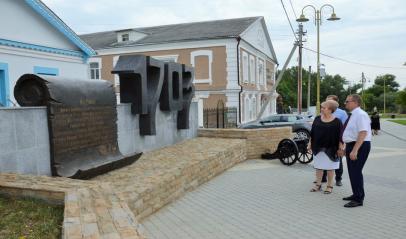 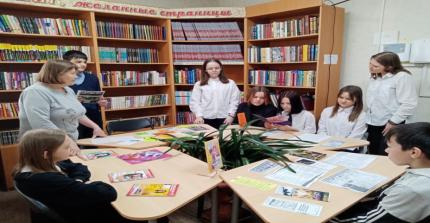 Историко-краеведческий музей
Центральная районная библиотека
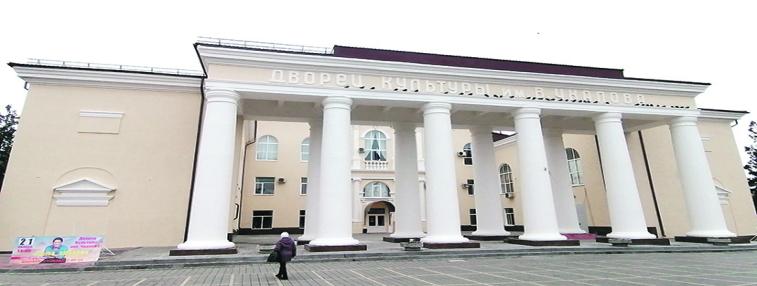 Дворец культуры им. В.П. Чкалова
Финансовое управление 
Администрации 
Белокалитвинского района
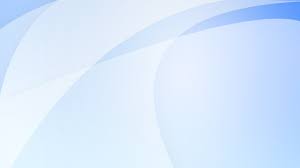 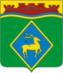 Ежегодные мероприятия в сфере культуры,
 запланированные в Белокалитвинском районе на 2023  год
День города – 580,0 тыс. рублей
Масленица– 
20,0 тыс. рублей
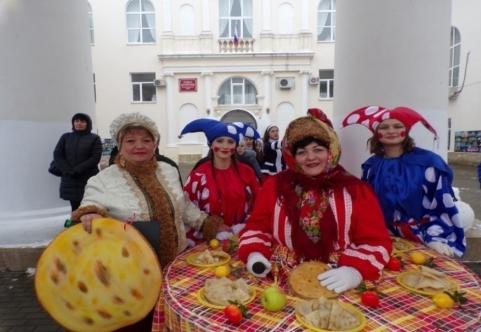 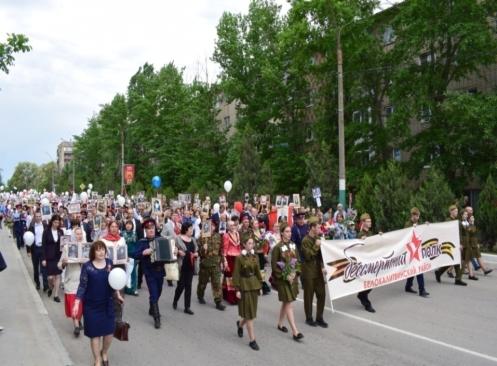 День победы – 138,6 тыс. рублей
Слет работников культуры – 
145,0 тыс. рублей
Финансовое управление 
Администрации 
Белокалитвинского района
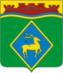 Расходы бюджета Белокалитвинского района на здравоохранение в 2023-2025 годах
Тыс. рублей
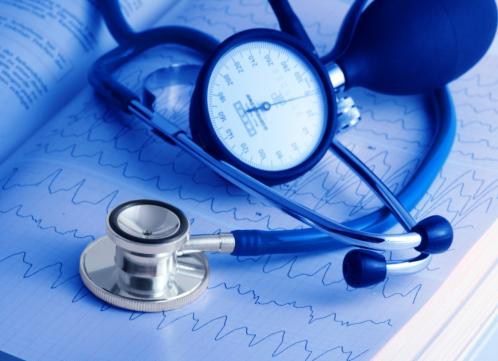 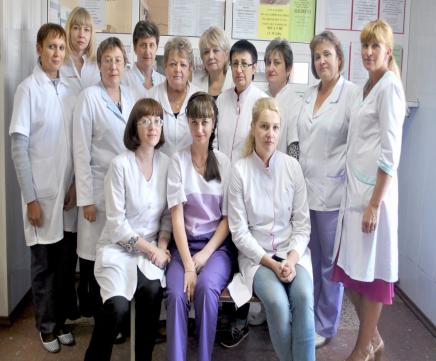 Финансовое управление 
Администрации 
Белокалитвинского района
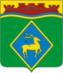 Поддержка в сфере здравоохранения  
в 2023 году
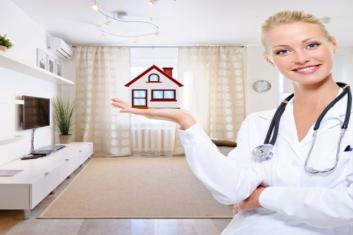 Доплаты к стипендиям
48 студентам
5 ординаторам
539,0,0 тыс. рублей
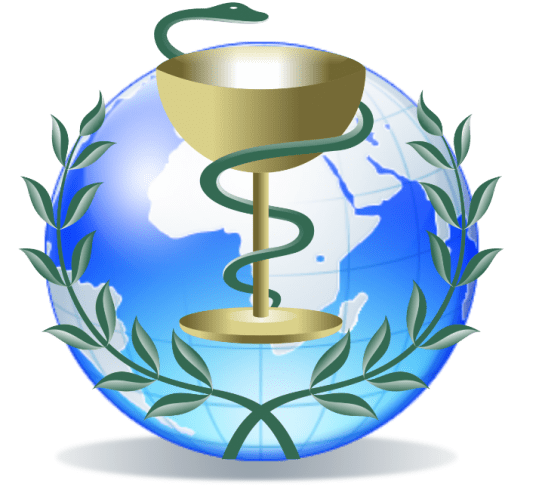 Найм жилых помещений для иногородних врачей
12 человек 
882,0 тыс. рублей
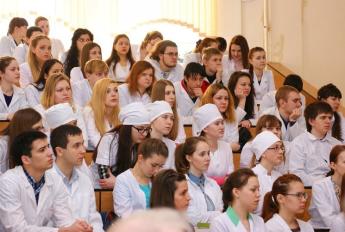 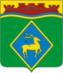 Финансовое управление 
Администрации 
Белокалитвинского района
Национальные проекты, реализуемые на территории Белокалитвинского района
«Старшее поколение»
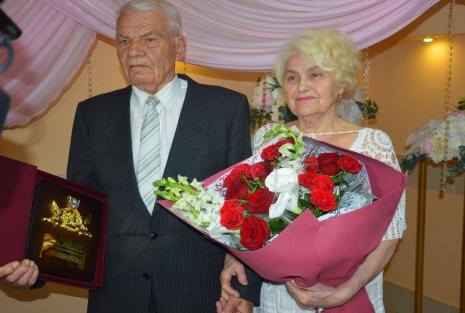 Расходы на осуществление государственных полномочий 
в сфере социального обслуживания
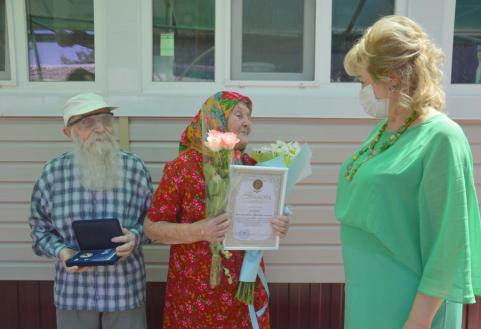 2023 год – 52 292,7 тыс. рублей

2024 год – 56 558,0 тыс. рублей

2025 год – 60 407,6 тыс. рублей
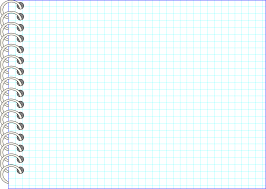 Расходы бюджета 
Белокалитвинского района на
 социальную политику в 2023 году
Финансовое управление 
Администрации 
Белокалитвинского района
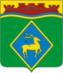 Финансовое управление 
Администрации 
Белокалитвинского района
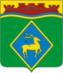 Меры социальной поддержки семей, имеющих детей и проживающих на территории Белокалитвинского района 
                                                                                          (часть 1)
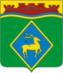 Финансовое управление 
Администрации 
Белокалитвинского района
Меры социальной поддержки семей, имеющих детей и проживающих на территории Белокалитвинского района 
                                                                                          (часть 2)
Организация и обеспечение отдыха и оздоровления детей, за исключением детей-сирот,  детей, оставшихся без попечения родителей, детей, находящихся в социально-опасном положении, и одаренных детей, проживающих в малоимущих семьях
2023 год-33 074,8  тыс. рублей, 2024 год-34 397,7 тыс. рублей, 2025 год-35 773,7 тыс. рублей
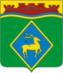 Финансовое управление 
Администрации 
Белокалитвинского района
Меры социальной поддержки семей, имеющих детей и проживающих на территории Белокалитвинского района 
                                                                                          (часть 3)
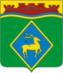 Финансовое управление 
Администрации 
Белокалитвинского района
Меры социальной поддержки иным категориям граждан, проживающим на территории Белокалитвинского района 
                                                                                     (часть 4)
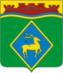 Финансовое управление 
Администрации 
Белокалитвинского района
Меры социальной поддержки тружеников тыла
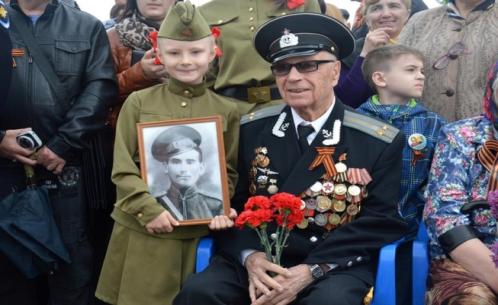 Областной закон от 22.10.2004 № 163-ЗС 
«О социальной поддержке тружеников тыла»
2023 год - 1 005,5 тыс. рублей
2024 год - 1 045,3 тыс. рублей
2025 год - 1 087,0 тыс. рублей
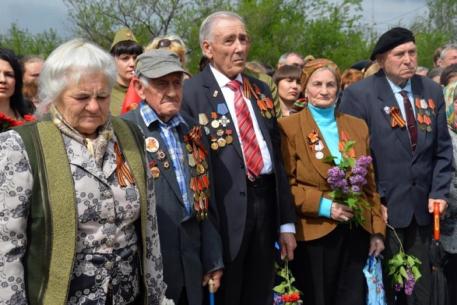 оплата в размере 50 процентов стоимости лекарств, приобретаемых по рецептам врачей;
бесплатные изготовление и ремонт зубных протезов
ежемесячная денежная выплата в размере 1000 рублей
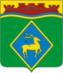 Финансовое управление 
Администрации 
Белокалитвинского района
Меры социальной поддержки 
ветеранов труда и 
ветеранов труда Ростовской области
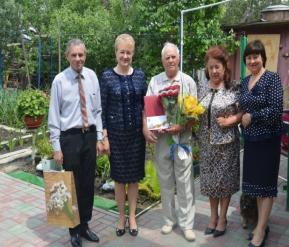 Областной закон от 02.10.2004 № 175-ЗС 
«О социальной поддержке ветеранов труда»
Областной закон от 20.09.2007 № 763-ЗС
 «О ветеранах труда Ростовской области»
2023 год- 108 595,1 тыс. рублей
2024 год-112 874,4 тыс. рублей
2025 год-117 278,7 тыс. рублей
2023 год- 33 255,9 тыс. рублей
2024 год- 34 569,5 тыс. рублей
2025 год–35 922,8 тыс. рублей
бесплатное изготовление и ремонт зубных протезов
ежемесячная денежная выплата в размере 1000 рублей
Компенсация в размере 50 %: - расходов на оплату жилых помещений и коммунальных услуг;
 - затрат на абонентскую плату за пользование услуг связи (телефон, радио, ТВ антенной )
Финансовое управление 
Администрации
 Белокалитвинского района
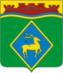 Меры социальной поддержки граждан, пострадавших от политических репрессий
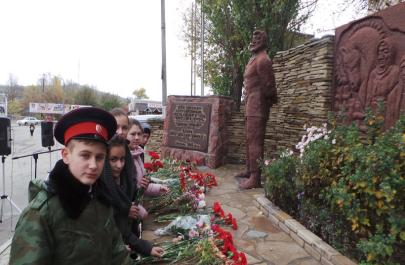 Областной закон от 22.10.2004 № 164-ЗС «О социальной поддержке граждан, пострадавших от политических репрессий»
2023 год- 1 922,2 тыс. рублей
2024 год- 1 997,7 тыс. рублей 
2025 год- 2 074,7 тыс. рублей
бесплатное изготовление и ремонт зубных протезов
ежемесячную денежную выплату в размере 1000 рублей
Компенсация расходов: -на оплату жилых помещений и коммунальных услуг; 
за установку телефона; 
- стоимости проезда по территории РФ туда и обратно один раз в год
Финансовое управление 
Администрации 
Белокалитвинского района
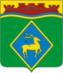 Социальное обслуживание граждан
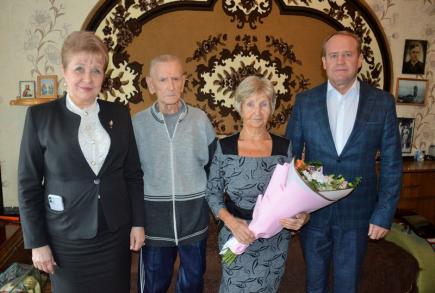 На финансовое обеспечение деятельности муниципального бюджетного учреждения социального обслуживания Белокалитвинского района «Центр социального обслуживания граждан пожилого возраста и инвалидов» предусмотрено:
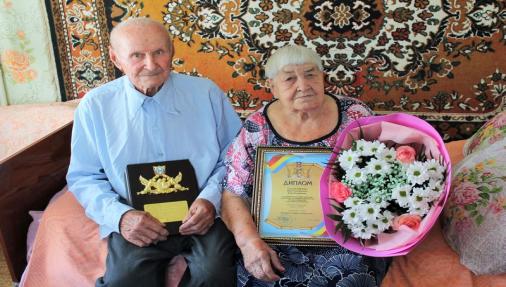 в 2023 году- 305 559,1тыс. рублей
в 2024 году- 324 890,1 тыс. рублей
в 2025 году- 345 027,5 тыс. рублей
2025 год 
467,0
 тыс. рублей
Финансовое управление 
Администрации 
Белокалитвинского района
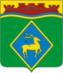 Расходы бюджета Белокалитвинского района на
 физическую культуру и спорт в 2023-2025 годах
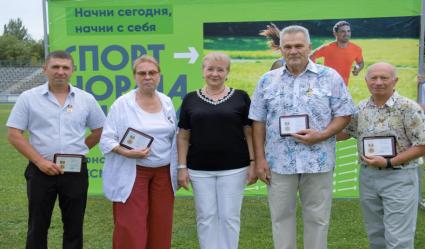 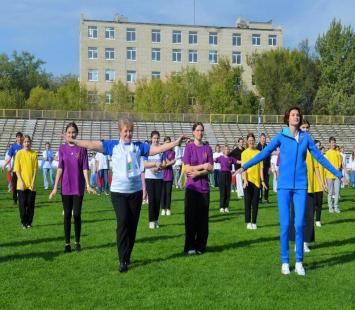 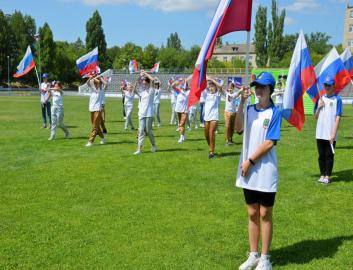 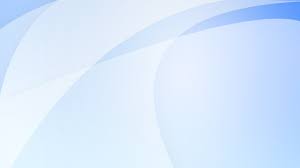 Финансовое управление 
Администрации 
Белокалитвинского района
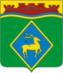 Жилищно-коммунальное хозяйство
 в 2023-2025 годах предусмотрено 1 610 807,3 тыс.рублей
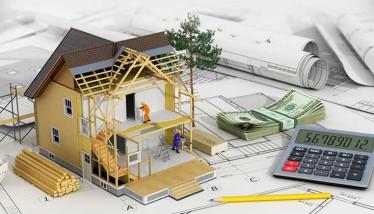 Мероприятия по обеспечению жильем граждан
2023 год – 661 593,2 тыс. рублей  2024 год – 602 819,3 тыс. рублей
2025 год – 102 499,9 тыс. рублей
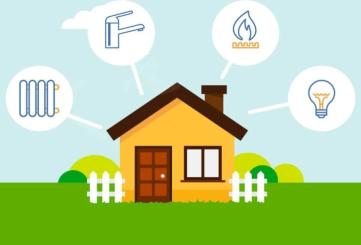 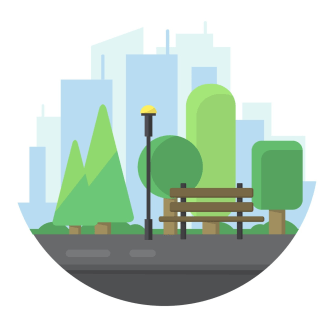 Коммунальное хозяйство
2023 год – 58 812,6 тыс. рублей  2024 год – 82 397,6 тыс. рублей
2025 год – 54 250,3 тыс. рублей
Реализация мероприятий по благоустройству
2023 год – 18 434,4 тыс. рублей
2024 год – 30 000,0 тыс. рублей
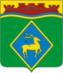 Финансовое управление 
Администрации 
Белокалитвинского района
На обеспечение жильем жителей Белокалитвинского района 
в 2023-2025 годах предусмотрено 1 366 912,4 тыс. рублей
Переселение граждан из аварийного жилищного фонда 
2023-2025 годы – 540 019,2 тыс. рублей, в том числе, 
на 2023 год – 263 358,5 тыс. рублей
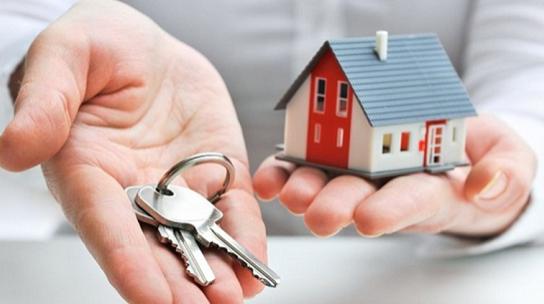 На реализацию программ местного развития и обеспечения занятости для шахтерских городов и поселков на 2023-2024 годы   802 165,3 тыс. рублей
Обеспечение жильем молодых семей и граждан, проживающих в сельской местности
2023-2025 годы – 24 727,9 тыс. рублей
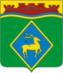 Финансовое управление 
Администрации 
Белокалитвинского района
Коммунальное хозяйство 
в 2023-2025 годах предусмотрено 195 460,5 тыс. рублей
Возмещение предприятиям жилищно-коммунального хозяйства части платы граждан за коммунальные услуги предусмотрено 
на 2023-2025 годы по 54 250,3 тыс. рублей ежегодно
Разработка проектной документации на строительство систем водоснабжения для многодетных семей в х.Дороговский и х.Нижнепопов
в 2023 году- 4 562,3 тыс.рублей 
 в 2024 году- 28 147,3 тыс.рублей
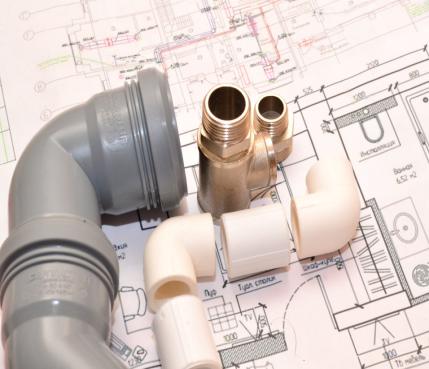 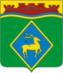 Финансовое управление 
Администрации 
Белокалитвинского района
Охрана окружающей среды
в 2023-2025 годах предусмотрено 25 233,3 тыс. рублей
На природоохранные мероприятия
2023 год – 8 144,8 тыс. рублей  2024 год – 8 376,7 тыс. рублей
2025 год – 8 711,8 тыс. рублей
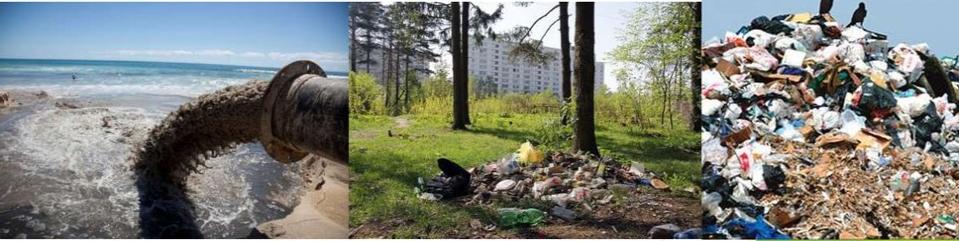 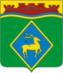 Финансовое управление 
Администрации 
Белокалитвинского района
Национальные проекты, реализуемые на территории Белокалитвинского района
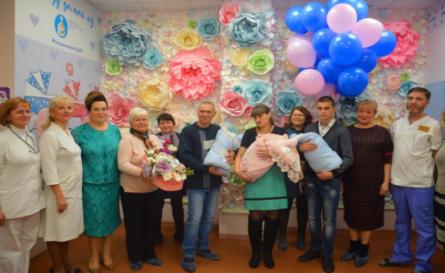 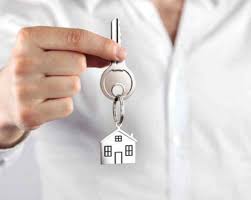 «Жилье и городская среда»
2023 – 187 639,0 тыс. рублей
2024 – 30 000,0 тыс. рублей
Финансовое управление 
Администрации 
Белокалитвинского района
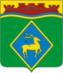 Расходы на осуществление капитальных вложений в объекты муниципальной собственности Белокалитвинского района на 2023 год
Формирование современной городской среды на территории Белокалитвинского района  (Белокалитвинское г.п. – 
18 434,4 тыс. рублей
Комплектование книжных фондов библиотек– 
1 005,2 тыс. рублей
Разработка проектно-сметной документации  на строительство водопроводно-канализационного хозяйства – 4 562,3 тыс. рублей
Приобретение основных средств (в части обновления компьютерного оборудования и оргтехники) –
 1 051,8 тыс. рублей
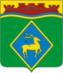 Финансовое управление 
Администрации
 Белокалитвинского района
Дорожное хозяйство (часть 1)
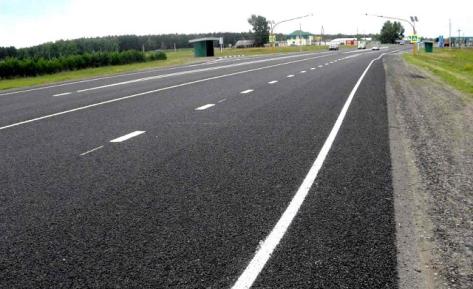 Основные источники формирования доходов дорожного фонда Белокалитвинского района:
-акцизы на автомобильный бензин,
- транспортный налог,
-субсидии из областного бюджета.
Протяженность дорог местного значения
815 505,8 км.
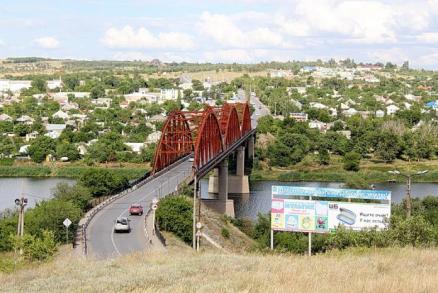 Объем бюджетных ассигнований дорожного фонда 
Белокалитвинского района:
2023 год- 69 472,7 тыс. рублей
2024 год- 71 187,0 тыс. рублей
2025 год- 278 076,8 тыс. рублей
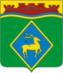 Финансовое управление 
Администрации
 Белокалитвинского района
Дорожное хозяйство (часть 2)
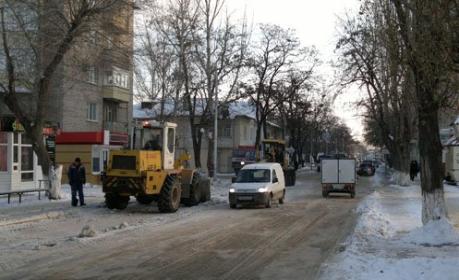 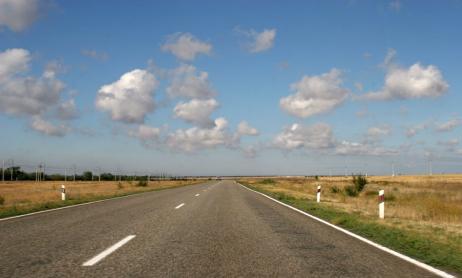 Финансовое управление 
Администрации 
Белокалитвинского района
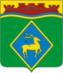 Муниципальная поддержка экономики
Сельское хозяйство и рыболовство
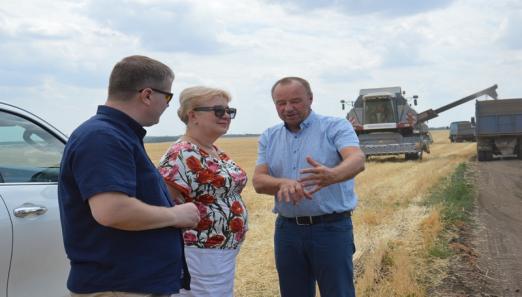 2023 год 9 537,7 тыс. рублей
2024 год 14 047,3 тыс. рублей
2025 год  4 132,7 тыс. рублей
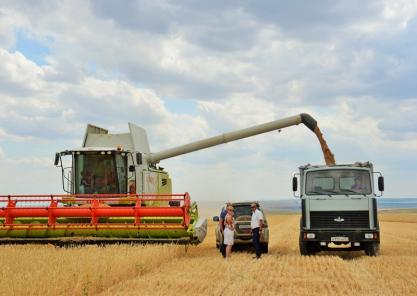 Другие вопросы в области национальной экономики
2023 год 90,0 тыс. рублей
2024 год 0,0 тыс. рублей
2025 год 0,0  тыс. рублей
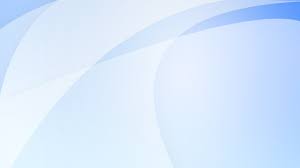 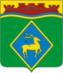 Финансовое управление 
Администрации 
Белокалитвинского района
Финансовое обеспечение муниципального 
казенного учреждения Белокалитвинского района
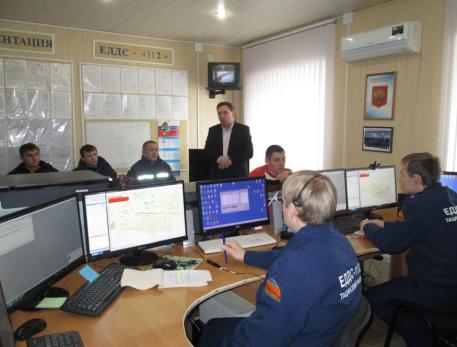 в 2023 году – 16 510,7 тыс. рублей 
в 2024 году – 15 323,0 тыс. рублей
в 2025 году -  15 323,0 тыс. рублей
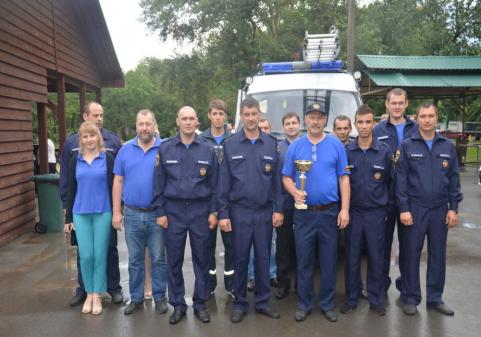 Создание аппаратно-программного комплекса "Безопасный город"
в 2023 году – 1 159,1 тыс. рублей 
в 2024 году – 12,7 тыс. рублей
в 2025 году -  12,7 тыс. рублей
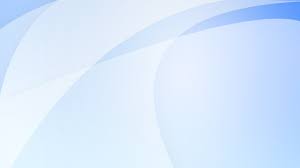 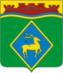 Финансовое управление 
Администрации 
Белокалитвинского района
Развитие единой дежурно-диспетчерской службы и создание на ее основе системы обеспечения вызова экстренных оперативных служб по единому номеру 112
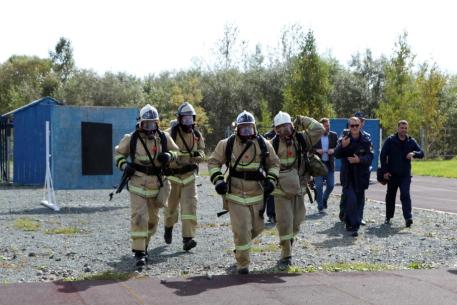 в 2023 году – 5 762,7 тыс. рублей 
в 2024 году – 5 646,1 тыс. рублей
в 2025 году -  5 646,1 тыс. рублей
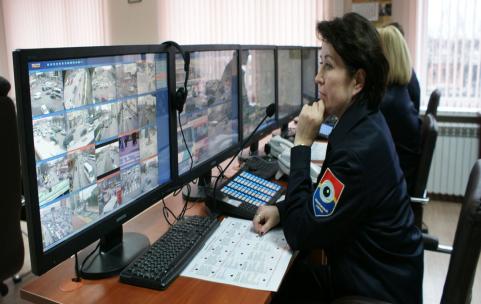 Защита населения от чрезвычайных ситуаций
в 2023 году – 2 565,8 тыс. рублей 
в 2024 году – 330,7 тыс. рублей
в 2025 году -  330,7 тыс. рублей
Финансовое управление 
Администрации 
Белокалитвинского района
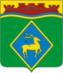 Инициативное бюджетирование – форма непосредственного участия жителей в решении вопросов местного значения
Постановление Правительства Ростовской области от 24.10.2019 № 742 «О некоторых мерах по реализации Областного закона от 01.08.2019 № 178-ЗС»
Областной закон от 01.08.2019
 № 178-ЗС «Об инициативном бюджетировании в Ростовской области»
Основные задачи:
- Вовлечение граждан в решение вопросов местного значения, повышение бюджетной грамотности и созидательной активности жителей конкретного населенного пункта, воспитание ответственного гражданина
- Развитие местного самоуправления, повышение открытости деятельности органов местного самоуправления
- Повышение эффективности расходования бюджетных средств
Финансовое управление 
Администрации 
Белокалитвинского района
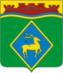 Инициативное бюджетирование – форма непосредственного участия жителей в решении вопросов местного значения
Проекты, реализованные
 в 2022 году:
Благоустройство территории перед зданием Дома культуры по адресу: х.Нижнепопов, ул.Молодежная, 23

Благоустройство общественной территории , расположенной по адресу: р.п. Шолоховский, ул.М.Горького, 17П

Благоустройство земельного участка, расположенного по адресу: г.Белая Калитва, ул.Калинина,  участок № 11а

Благоустройство земельного участка, расположенного по адресу:
 г.Белая Калитва, ул.Матросова, 
земельный участок № 2а

Капитальный ремонт ограждения стадиона «Шахтер» п.Коксовый,
Проекты, планируемые к реализации в 2023 году:
Благоустройство земельного участка вокруг стелы «К.Марксу и Ф.Энгельсу», расположенному по адресу: г.Белая Калитва, 15м на восток от ул.Вокзальная, д.381

Благоустройство земельного участка , расположенной по адресу: г.Белая Калитва, ул.Чернышевского, 8в

Благоустройство территории земельного участка, расположенного  около ДК Шахтер по адресу: п.Горняцкий, ул.Дзержинского, 19 а

Обустройство мест (площадок) накопления твердых коммунальных отходов в р.п. Шолоховский, Белокалитвинского района

Капитальный ремонт памятника ВОВ: Памятник «Бадановскому корпусу», расположенному по адресу: х.Ильинка, 24 м на север от ул.Центральная д.18
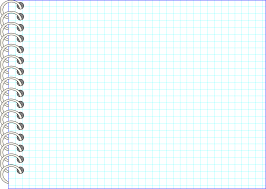 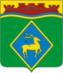 Финансовое управление 
Администрации 
Белокалитвинского района
Объемы межбюджетных трансфертов бюджетам поселений в 2023 году, тыс.рублей
Всего расходов бюджета
Белокалитвинского района
на 2022 год – 4 373 128,8 тыс. рублей
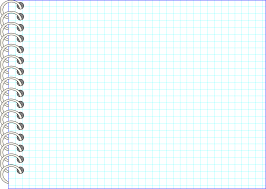 Финансовое управление 
Администрации 
Белокалитвинского района
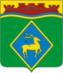 Объемы межбюджетных трансфертов 
бюджетам поселений
 на 2022 - 2025 годы
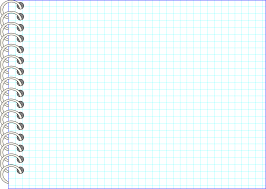 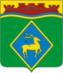 Финансовое управление 
Администрации 
Белокалитвинского района
Объемы межбюджетных трансфертов 
бюджетам поселений за счет средств областного бюджета и бюджета района для софинансирования расходных обязательств, возникающих при выполнении полномочий органов местного самоуправления по вопросам местного значения в 2023 году
Тыс. рублей
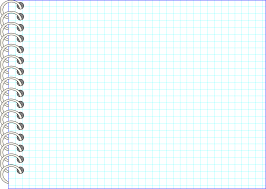 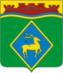 Финансовое управление 
Администрации 
Белокалитвинского района
Объемы межбюджетных трансфертов 
бюджетам поселений за счет средств областного бюджета и бюджета района для софинансирования расходных обязательств, возникающих при выполнении полномочий органов местного самоуправления по вопросам местного значения в 2023 году
Финансовое управление 
Администрации 
Белокалитвинского района
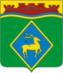 Структура межбюджетных трансфертов 
на 2023 год в рамках муниципальных программ белокалитвинского района
Межбюджетные трансферты 
в сумме 342 385,5 тыс. рублей, 100%
Иные непрограммные мероприятия
100,0 тыс. рублей 0,1 %
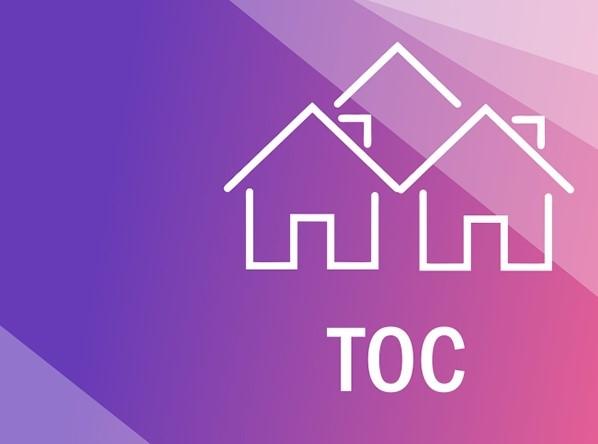 Финансовое управление 
Администрации 
Белокалитвинского района
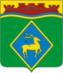 По итогам конкурса в 2022 году 
«Лучшее территориальное 
общественное самоуправление» 
на премию победителям предусмотрены средства на 2023 год
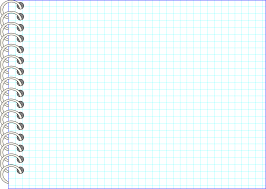 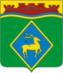 Финансовое управление 
Администрации 
Белокалитвинского района
Структура расходов по муниципальным программам белокалитвинского района в 2023 году
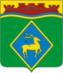 Финансовое управление 
Администрации 
Белокалитвинского района
Доля муниципальных программ в общем объеме расходов, 
запланированных на реализацию муниципальных программ 
Белокалитвинского района в 2023 году
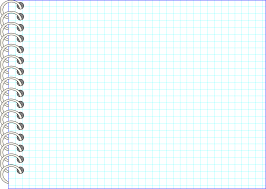 Финансовое управление 
Администрации 
Белокалитвинского района
ПРИОРИТЕТЫ БЮДЖЕТНОЙ ПОЛИТИКИ В СФЕРЕ МЕЖБЮДЖЕТНЫХ ОТНОШЕНИЙ
Финансовая поддержка бюджетов поселений
Содействие в обеспечении сбалансированности бюджетов поселений
Обеспечение равных условий для устойчивого исполнения расходных обязательств поселений
Реализация мер по укреплению финансовой дисциплины, соблюдению установленных ограничений по дефициту бюджета поселения, параметрам муниципального долга
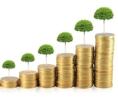 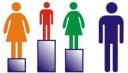 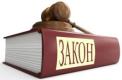 [Speaker Notes: Новый]
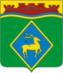 Финансовое управление 
Администрации 
Белокалитвинского района
Белокалитвинским районом получен гранд в 2022 году за развитие доходной базы, исходя из дополнительно поступивших в областной бюджет доходов от реализуемых на территории муниципальных образований проектов, и с учетом достижения целей, показателей национальных, федеральных и региональных проектов в сумме 11 410,0 тыс.рублей
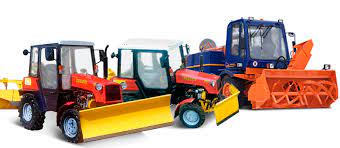 Средства направлены на приобретение коммунальной техники, обустройство площадок накопления твердых коммунальных отходов, противопожарные и антитеррористические мероприятия
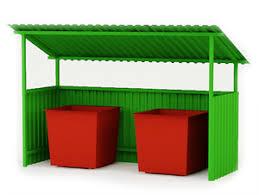 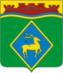 Финансовое управление 
Администрации 
Белокалитвинского района
По итогам комплексной оценки качества управления бюджетным процессом в муниципальных образованиях Ростовской области за 2021 год Белокалитвинскому району присвоена I степень качества
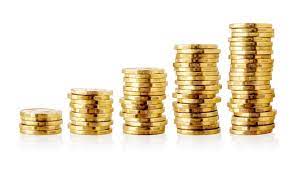 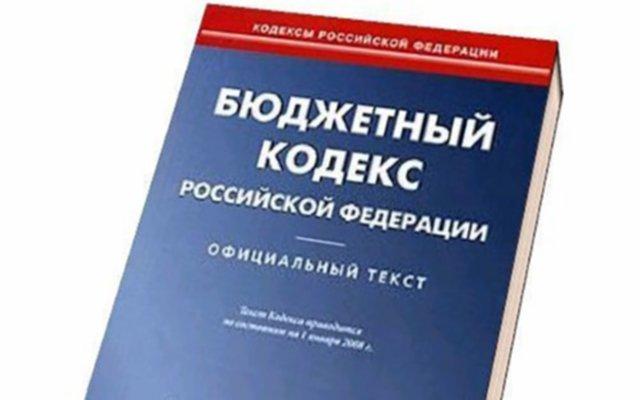 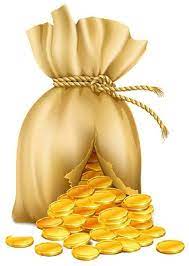 Финансовое управление 
Администрации 
Белокалитвинского района
Проект бюджета Белокалитвинского района 
на 2023 год  и на плановый период 2024 и 2025 годов представлен на рассмотрение Собранию депутатов Белокалитвинского района
Благодарим за внимание!